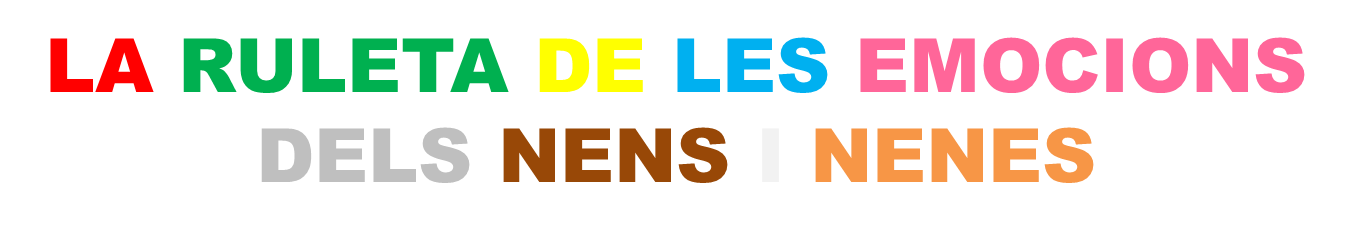 LA RULETA DE LES EMOCIONSDELS NENS I NENES
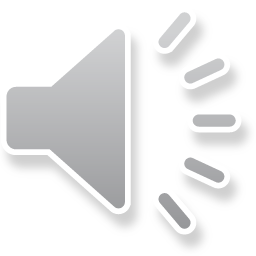 AMB AQUESTA ACTIVITAT EL QUE VOLEM ACONSEGUIR ÉS QUÈ ELS NENS I NENES:

JUGUIN AMB LA RULETA DE LES EMOCIONS I POSIN NOM AL QUE SENTEN.

FEU GIRAR LA RULETA CLICANT SOBRE EL BOTÓ, ATUREU-LA TORNANT A CLICAR-LO. CLIQUEU SOBRE EL NOM DE L’EMOCIÓ QUE HA SORTIT.

QUAN SURTI UNA IMATGE REPRESENTANT UNA EMOCIÓ, APROFITEU PER PREGUNTAR ALS NENS/ES PERQUÈ ES SENTEN D'AQUESTA MANERA I EN PUGUEU PARLAR.

QUAN APAREIX LA IMATGE DEL NEN O NENA ESCOLTAREU UNA CANÇÓ QUE PARLA DE L’EMOCIÓ QUE REPRESENTA.

SI CLIQUEU LA IMATGE DE CADA MESTRA REPRESENTANT L'EMOCIÓ, N’ESCOLTAREU UNA EXPLICACIÓ. 

CLIQUEU SOBRE LA RULETA PETITA PER TORNAR A JUGAR.

SI CLIQUEU SOBRE CONTES , CADA MESTRA US PROPOSARÀ UN CONTE RELACIONAT AMB L’EMOCIÓ QUE REPRESENTA.
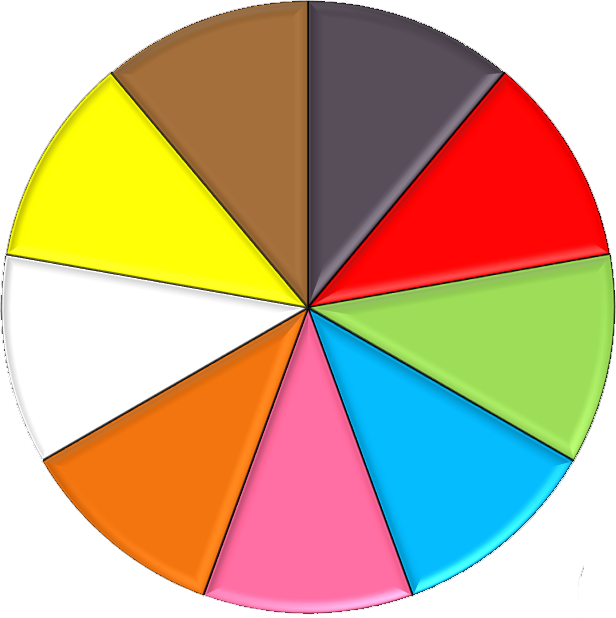 POR
FÀSTIC
RÀBIA
ALEGRIA
GIRA
CALMA
VERGONYA
TRISTESA
SORPRESA
AMOR
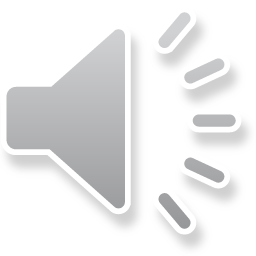 POR
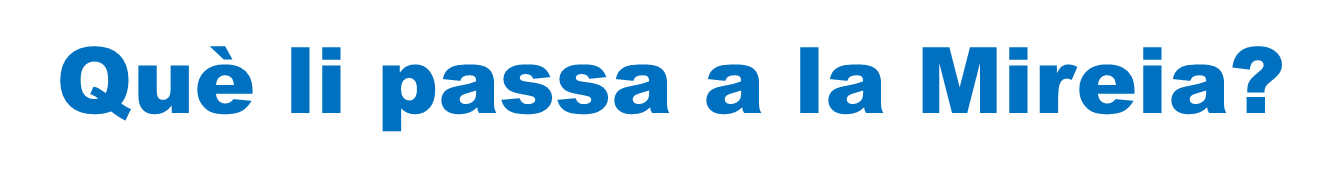 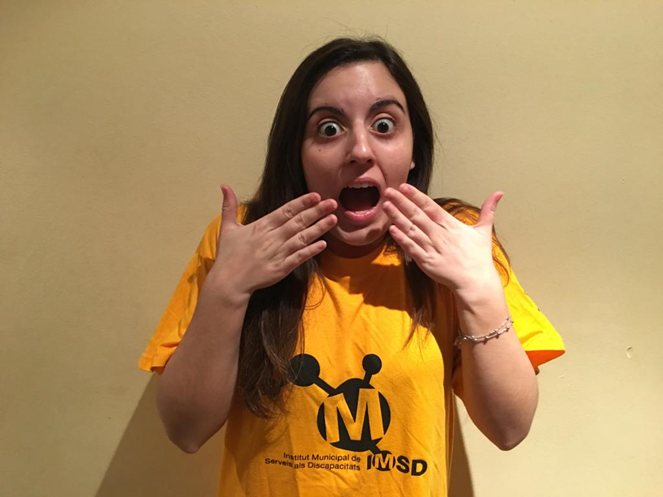 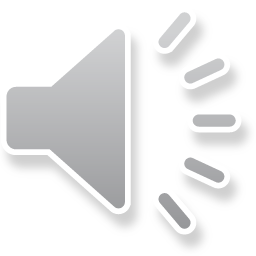 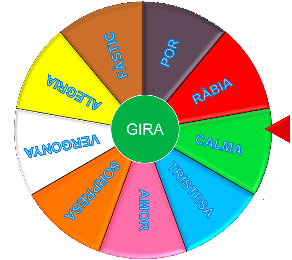 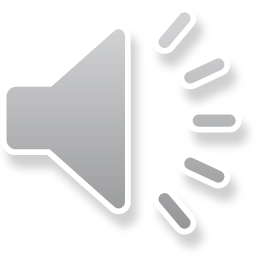 CALMA
Com està la Neus?
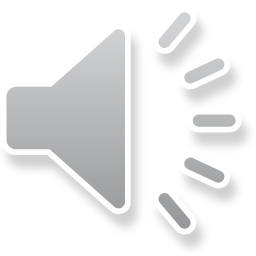 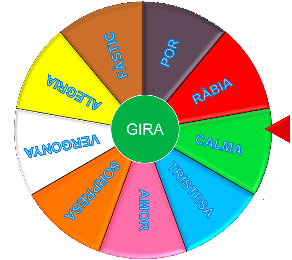 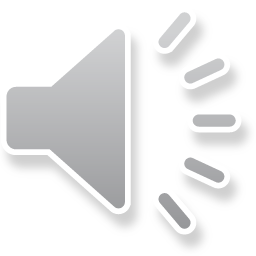 TRISTESA
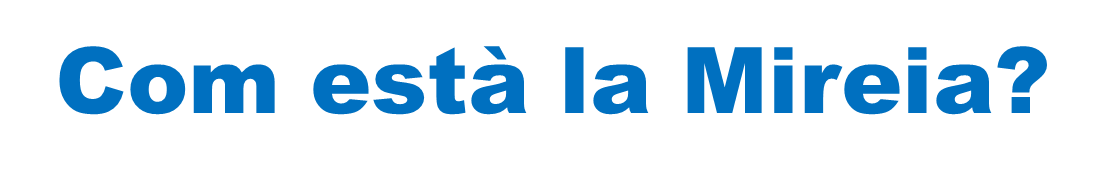 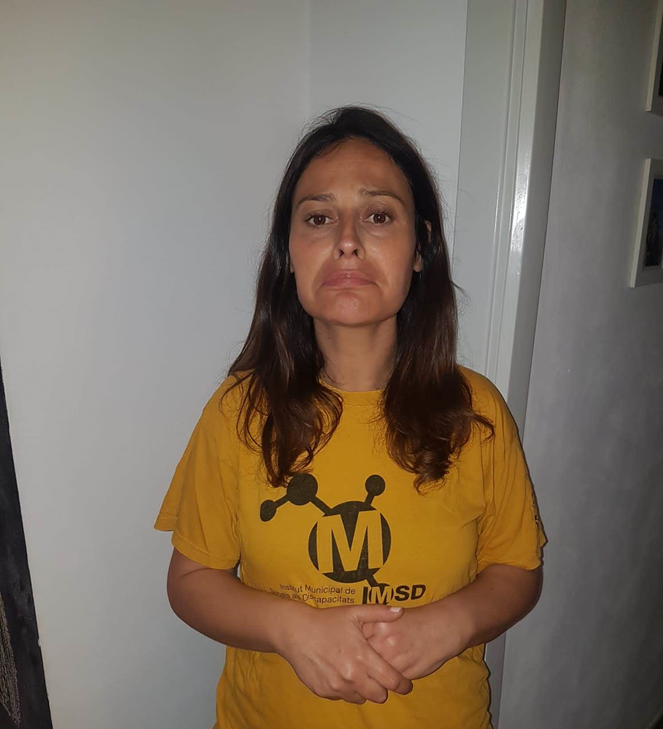 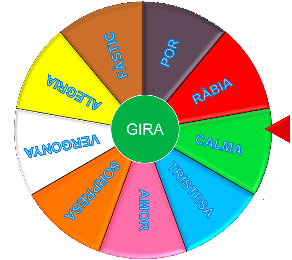 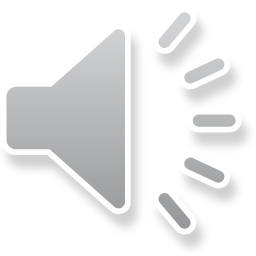 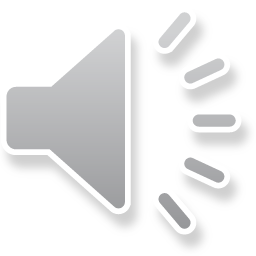 RÀBIA
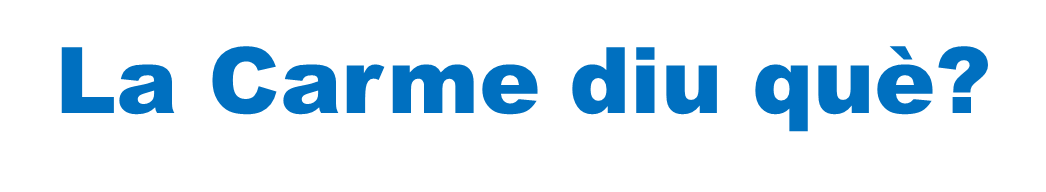 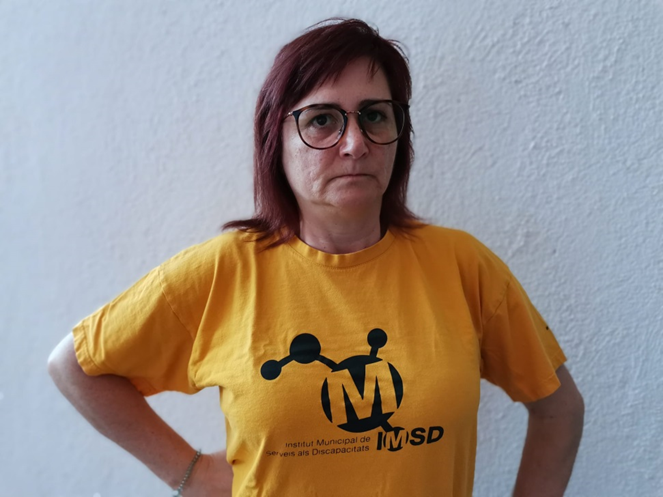 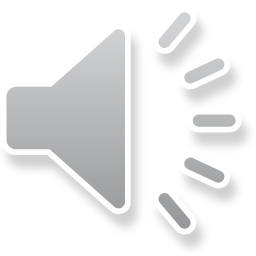 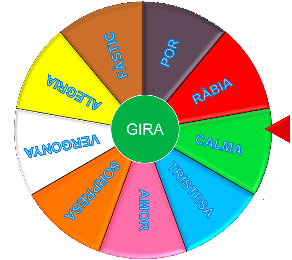 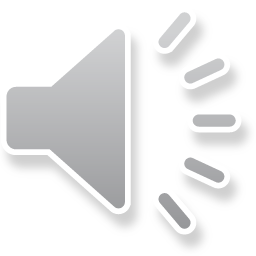 ALEGRÍA
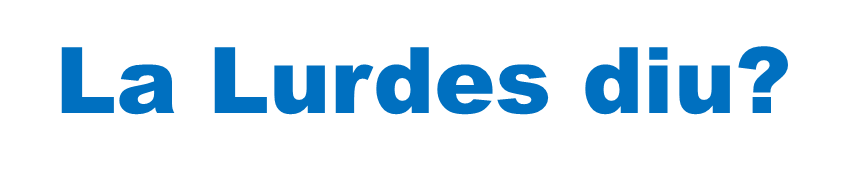 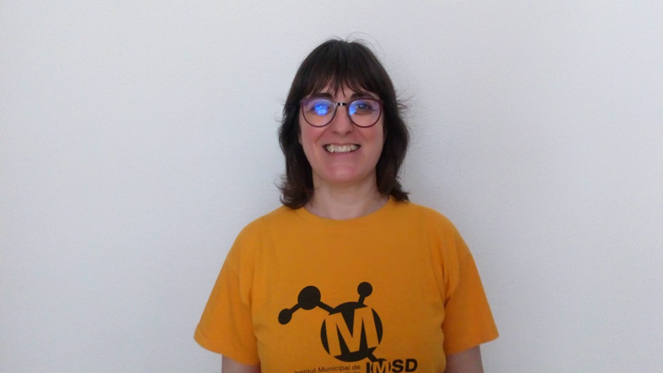 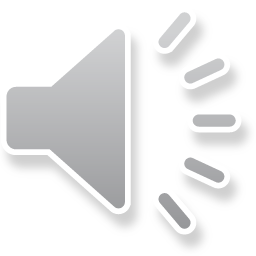 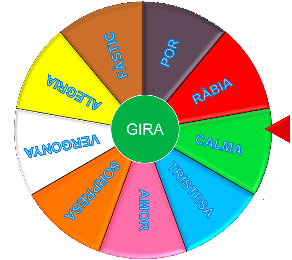 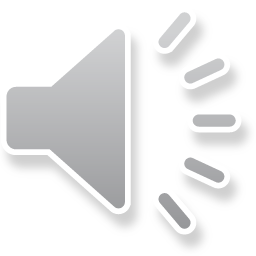 AMOR
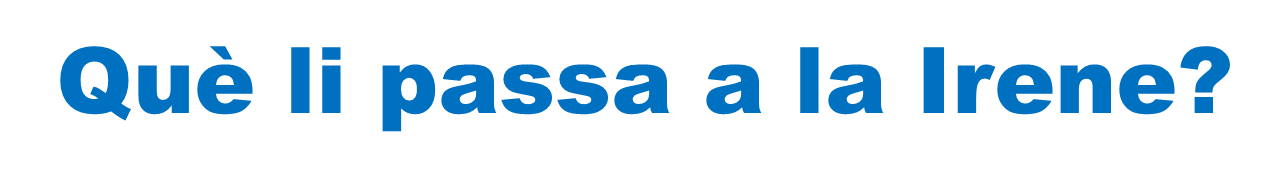 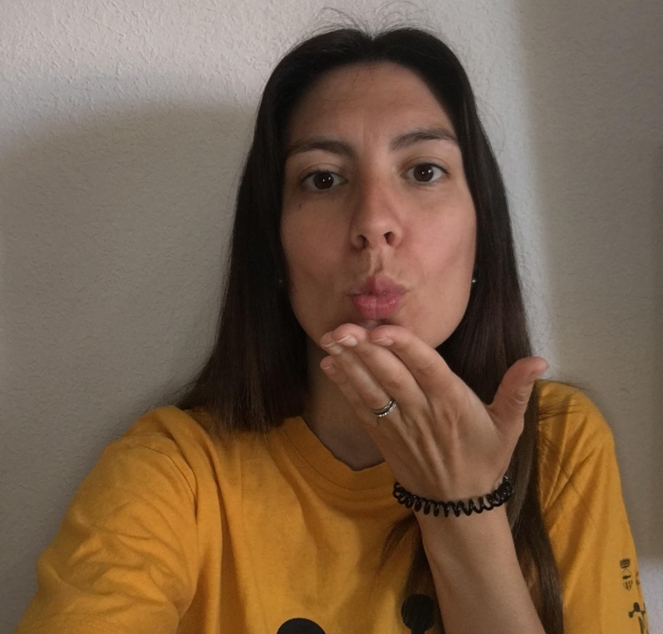 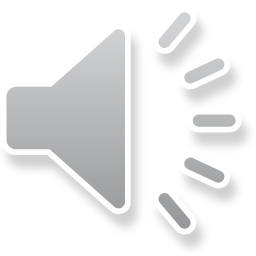 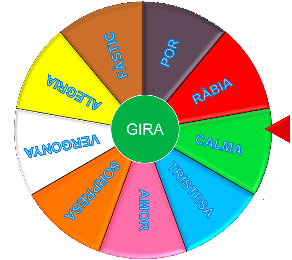 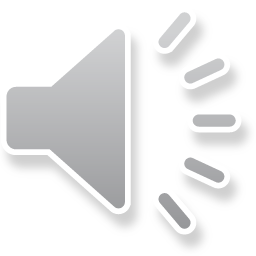 VERGONYA
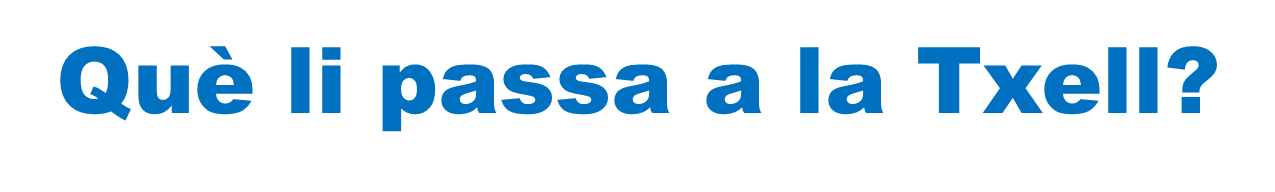 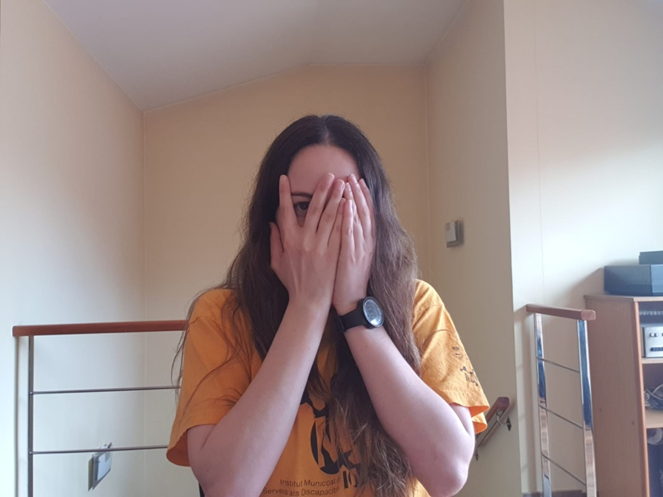 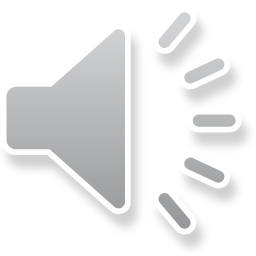 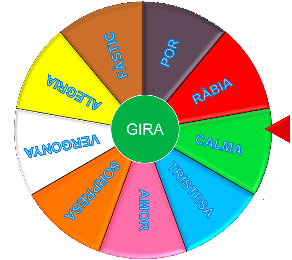 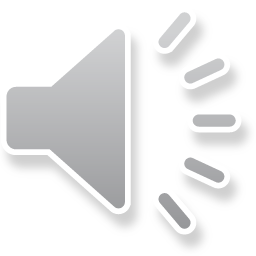 FÀSTIC
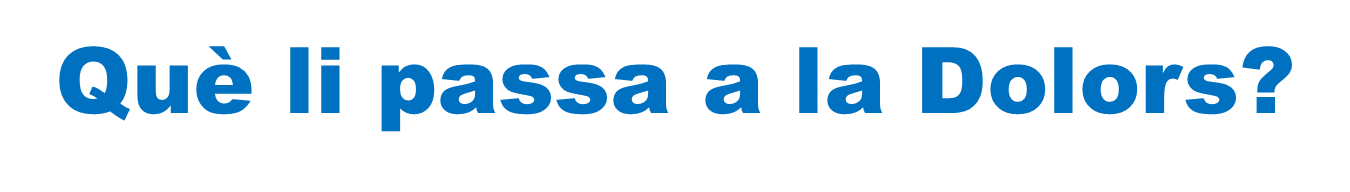 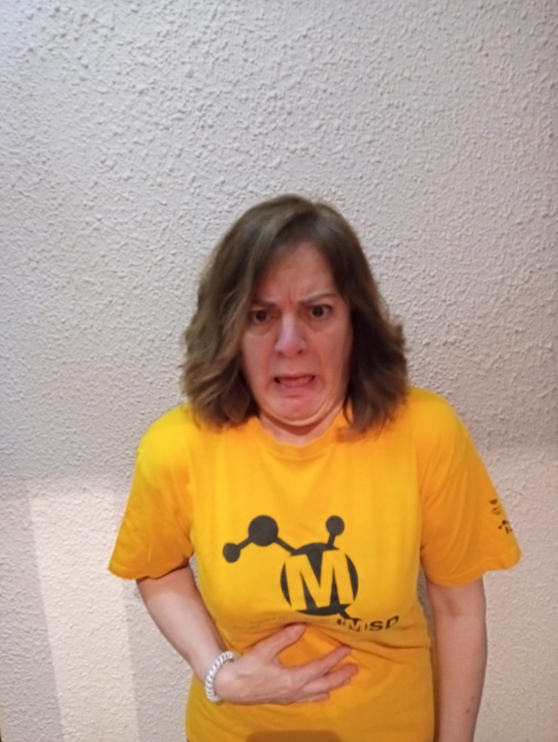 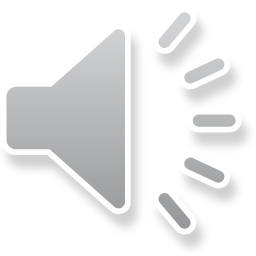 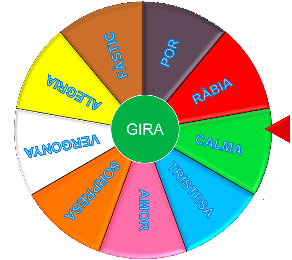 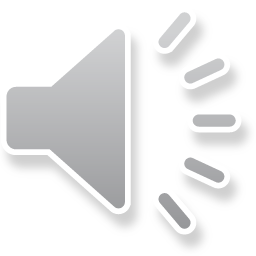 SORPRESA
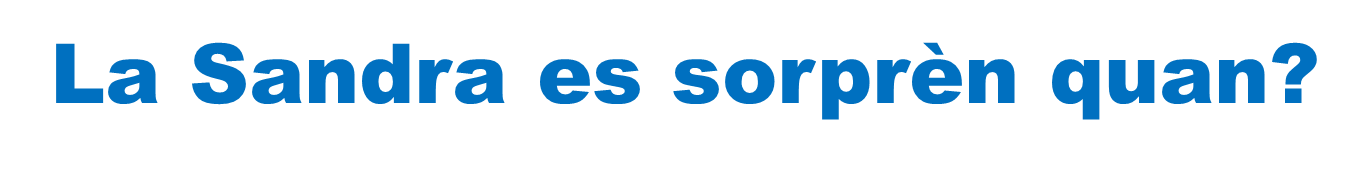 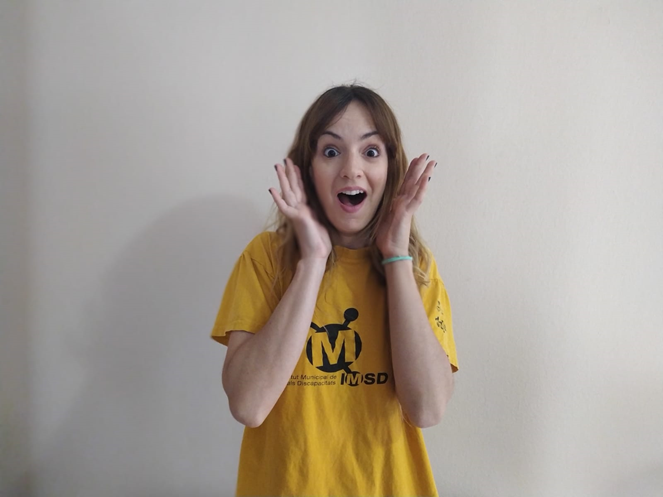 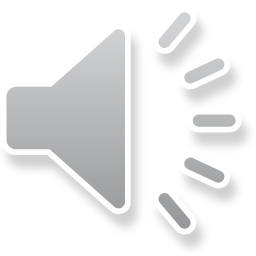 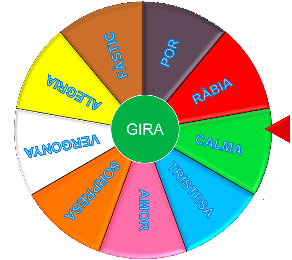 CONTES
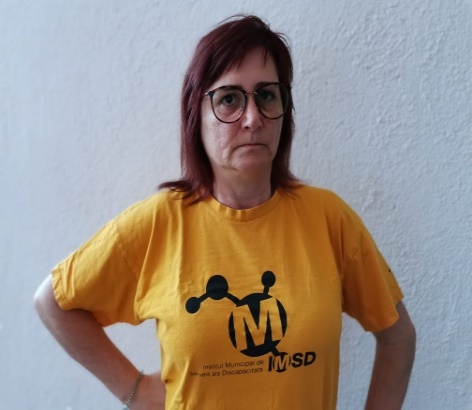 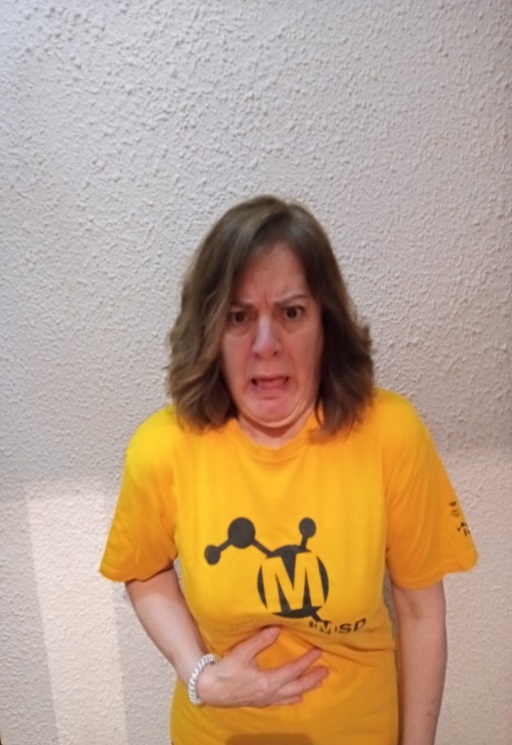 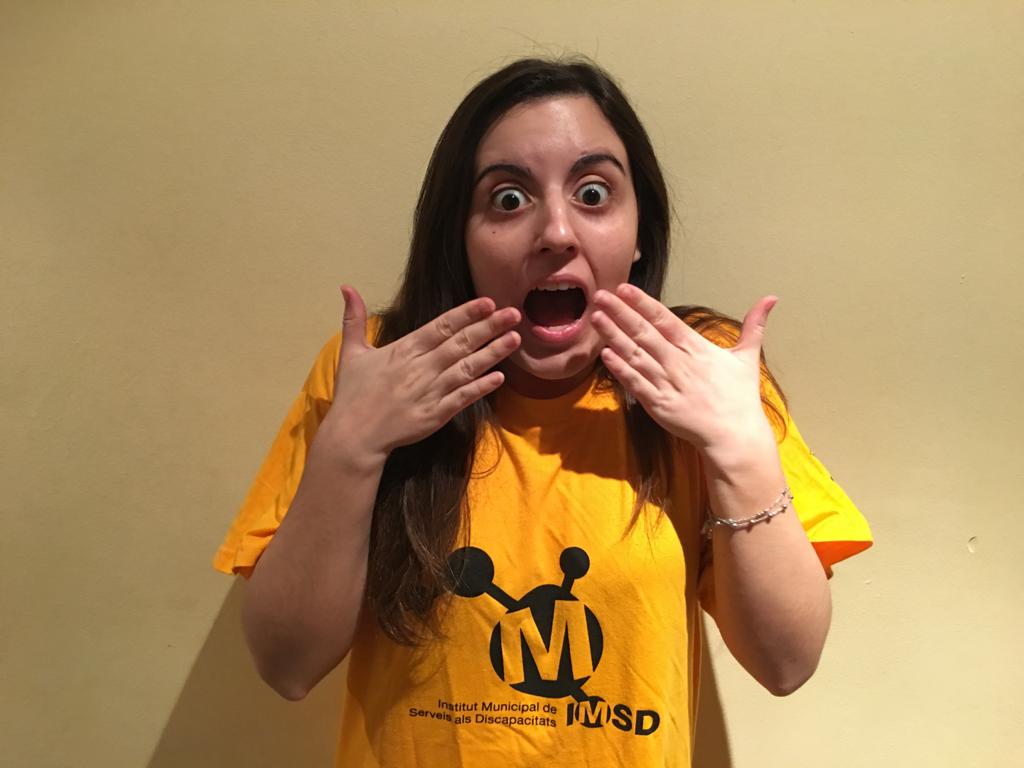 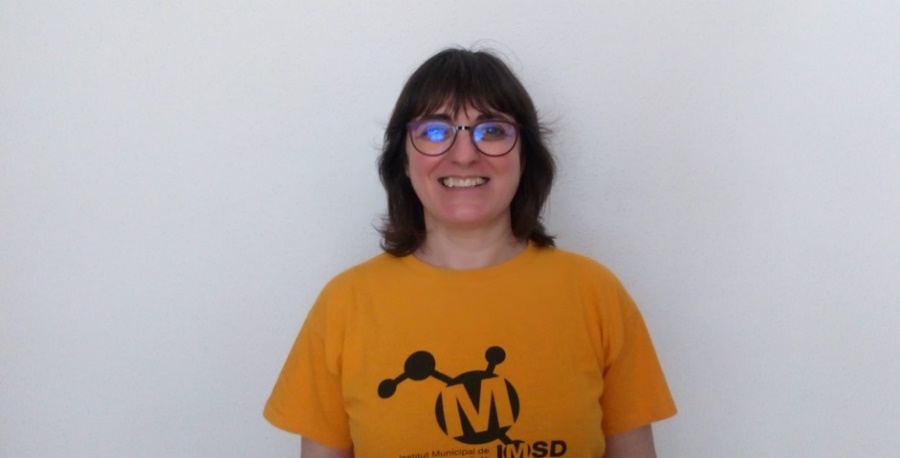 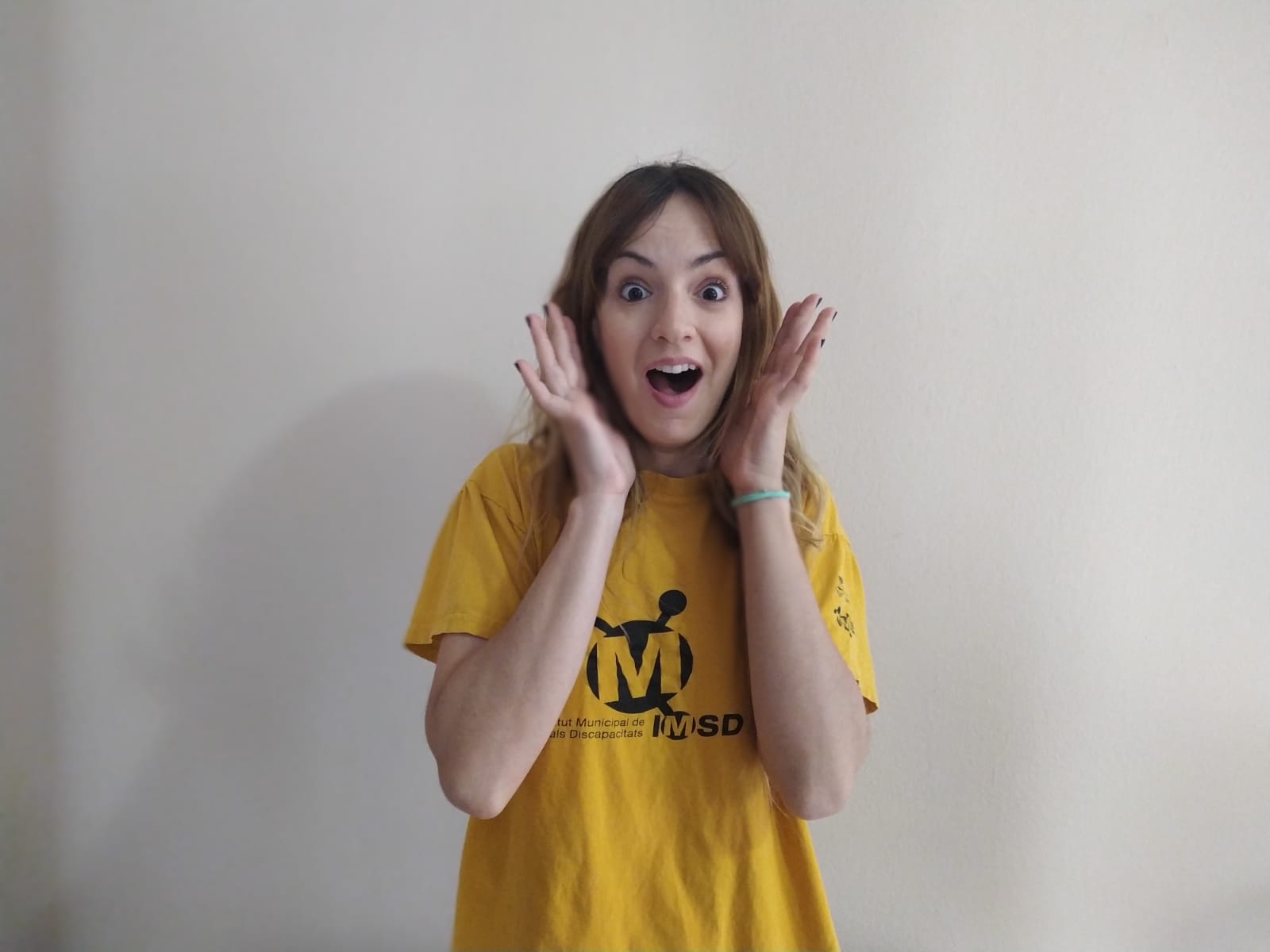 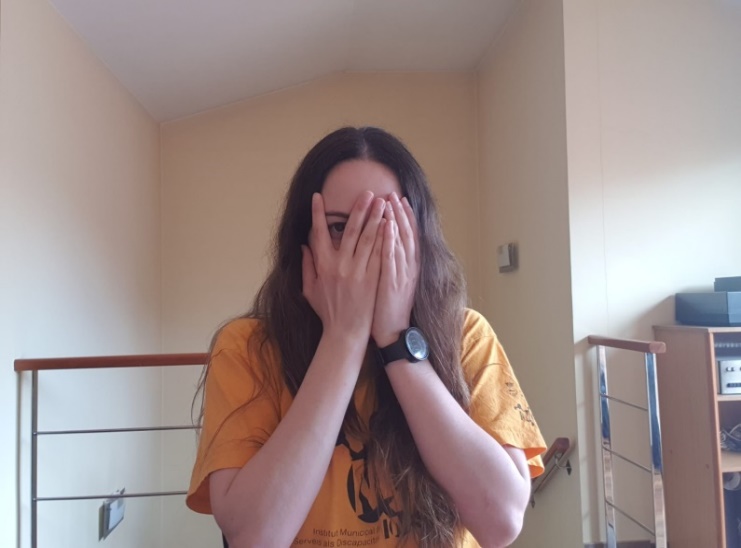 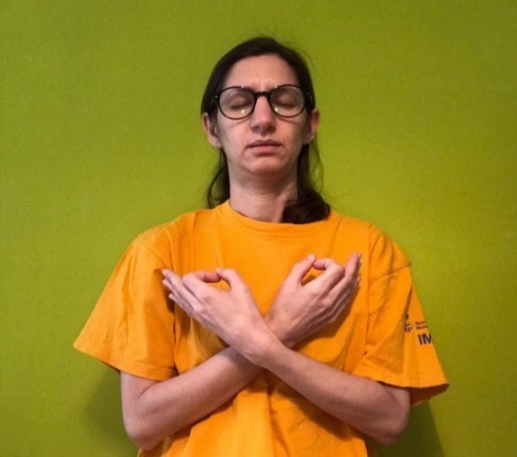 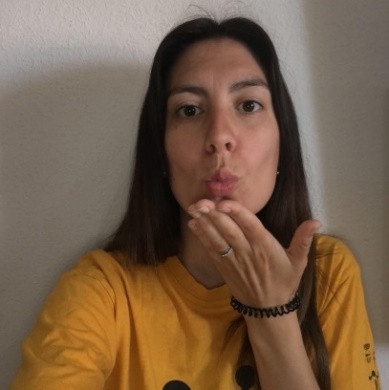 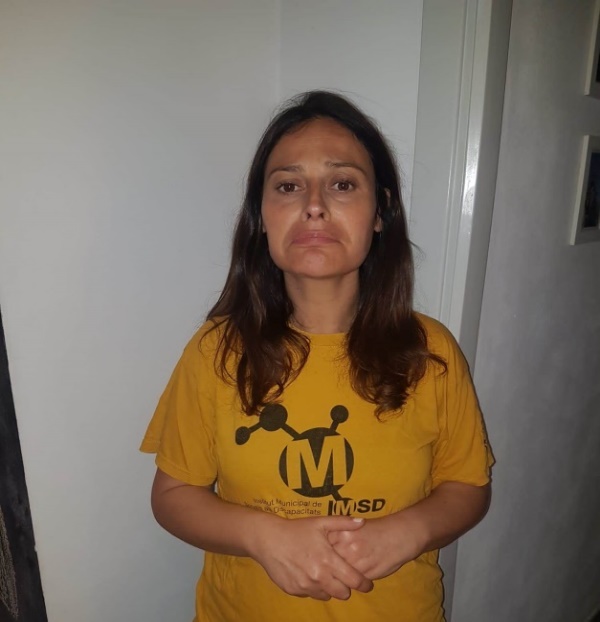 NOMÉS AMB UN SOMRIURE QUE EM FACIS TOT PASSANT, JA M’OMPLO D’ALEGRÍA I VEIG EL MÓN MÉS GRAN.
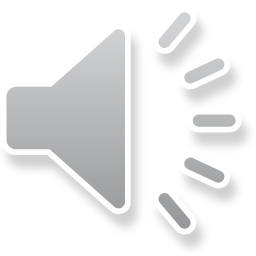